《和平於世》通諭
教宗若望廿三世1963
RELS5273 天主教社會倫理《和平於世》通諭
1
《和平於世》通諭
FUNG, Ka Sai
人與人之間的秩序

人民與政府的關係

國與國之間的關係個人、國家與世界組織的關係

牧民指示
RELS5273 天主教社會倫理《和平於世》通諭
2
生存、生活
出入境
倫理、文化
權利
選擇生活方式
集會、結社
宗教
政治
經濟
RELS5273 天主教社會倫理《和平於世》通諭
3
工人權利
得到エ作、
合理的エ作環境、
不損身體健康、
合乎公義、公道的工資給於工人及其家庭、
有休息時間、
集會結社的權利
RELS5273 天主教社會倫理《和平於世》通諭
4
社會：真理、    公義、仁愛、義務、自由
他人：
承認並尊重
義務
生活、工作：自由、負責
他人：
合作、福利
RELS5273 天主教社會倫理《和平於世》通諭
5
社會：真理、    公義、仁愛、義務、自由
他人：
承認並尊重
工人
義務
生活、工作：自由、負責
他人：
合作、福利
6
《新事》 《和平於世》     反思
       1891                    1963                   2018
工人權利與責任        人權與義務        工人權利與保障
工人

僱主

保障
人 (工人)

  人 (僱主)

義務
窮人、工人

富人、僱主

責任
RELS5273 天主教社會倫理《和平於世》通諭
7
香港清潔工人
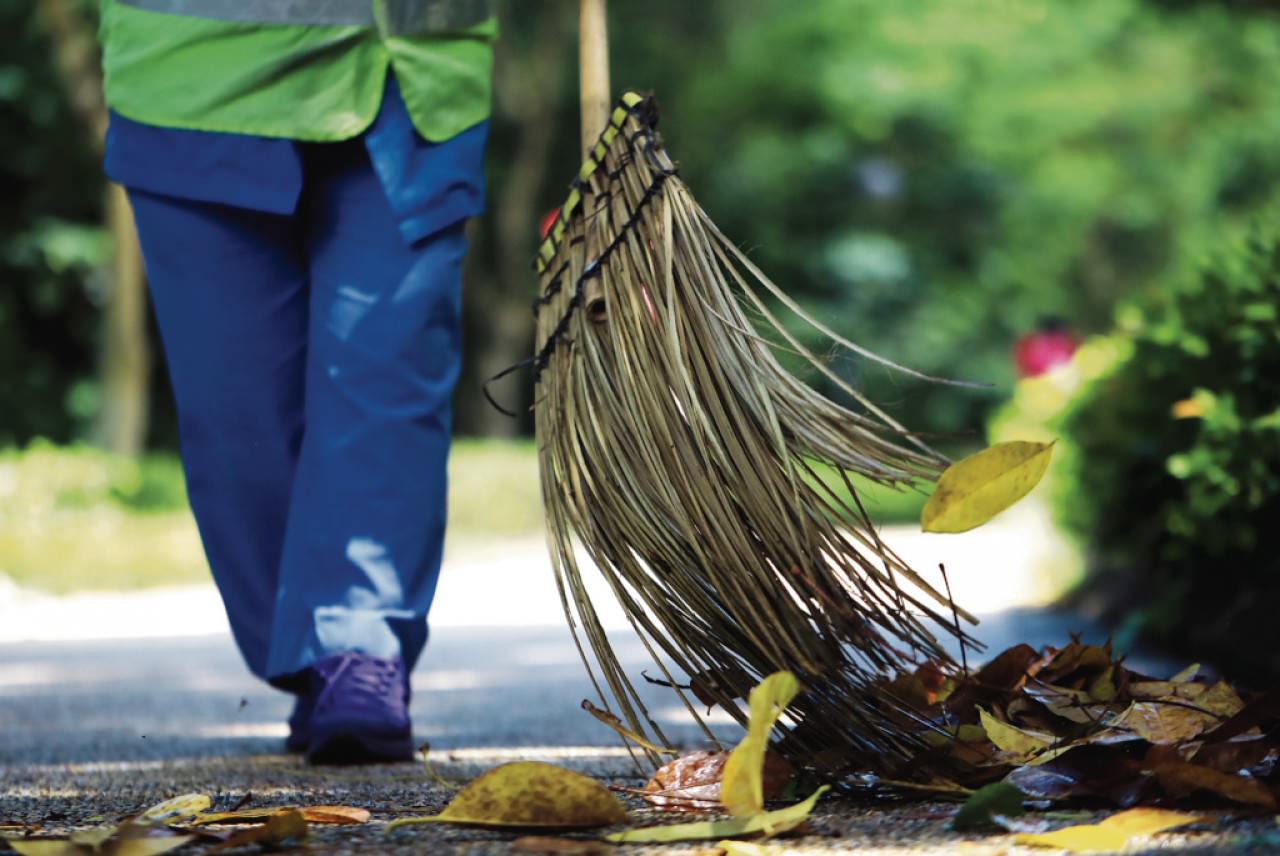 RELS5273 天主教社會倫理《和平於世》通諭
8
政府外判清潔工人 職業安全及健康狀況調查
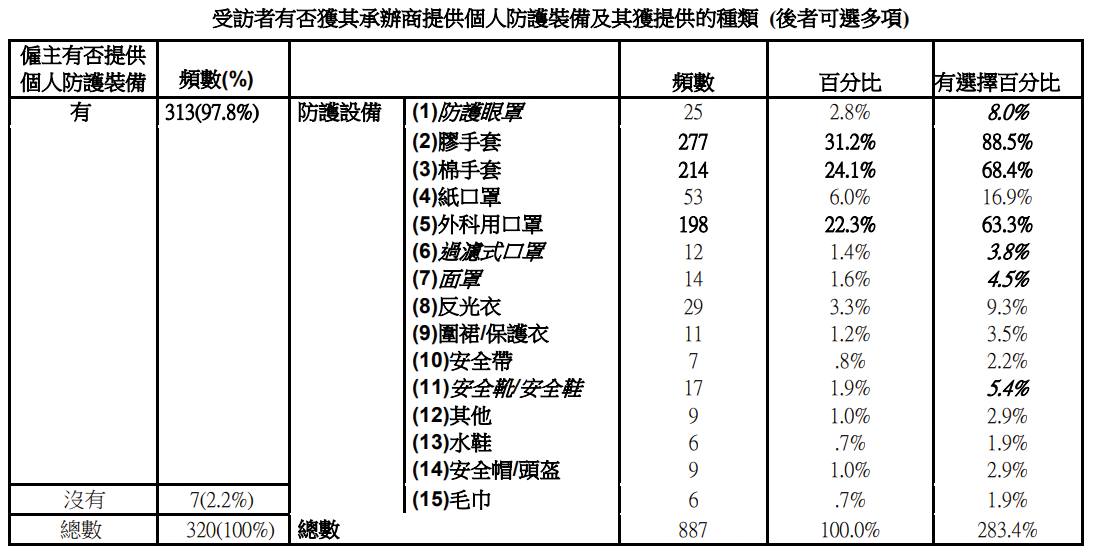 9
2015年10月16日香港天主教勞工事務委員會 (訪問約320百名工人)
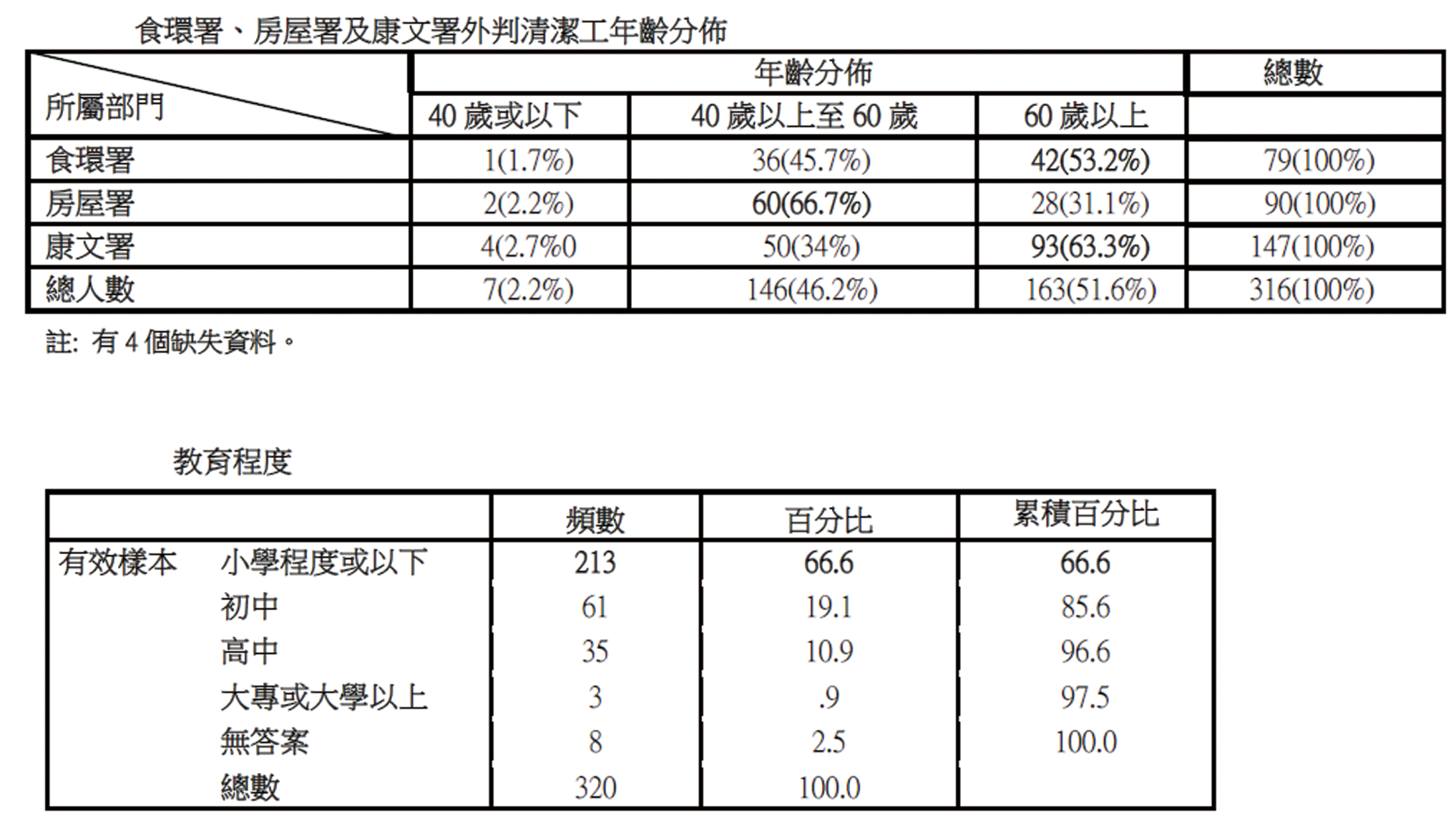 RELS5273 天主教社會倫理《和平於世》通諭
10
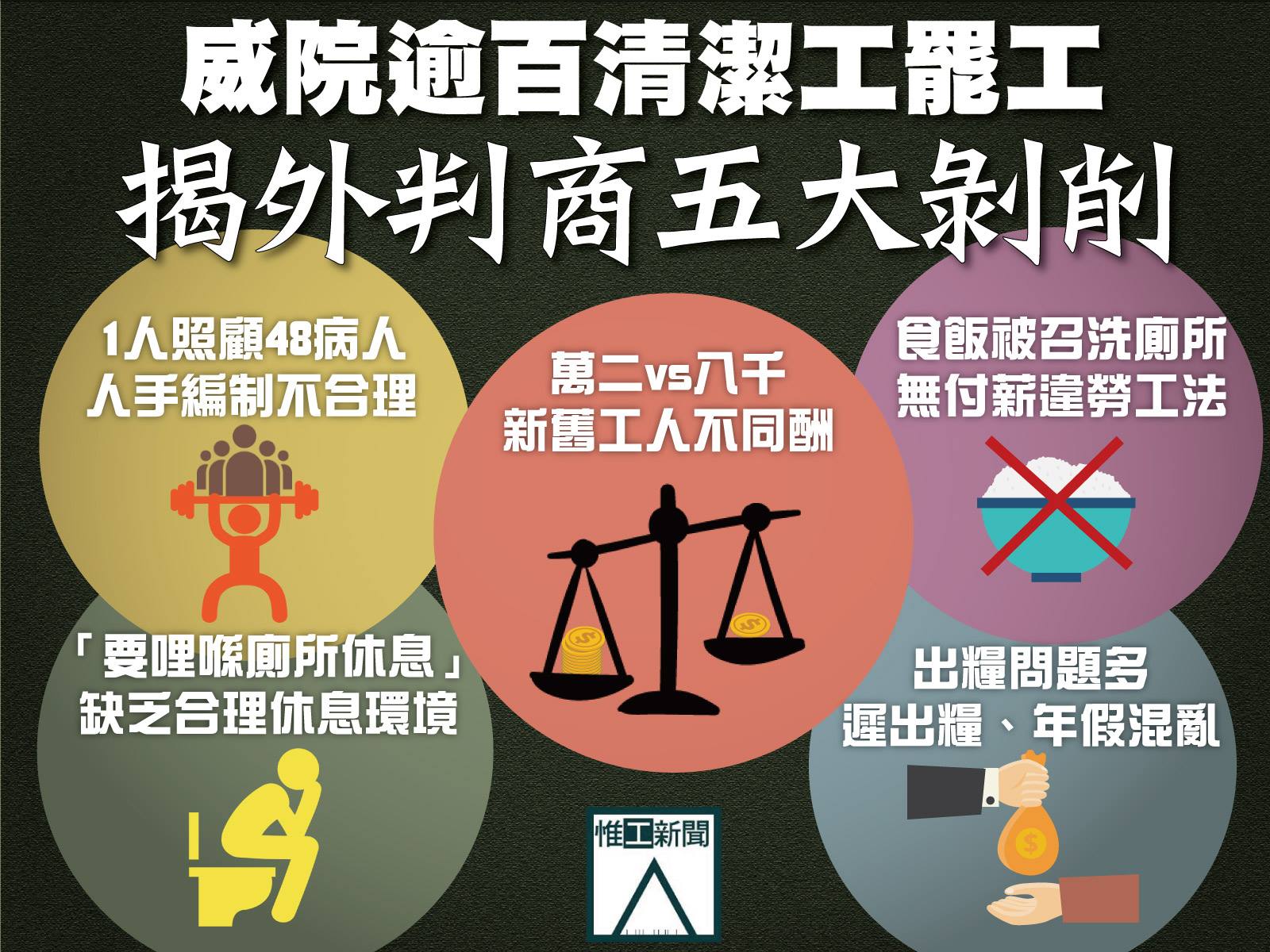 11
201年1月18日  惟工新聞
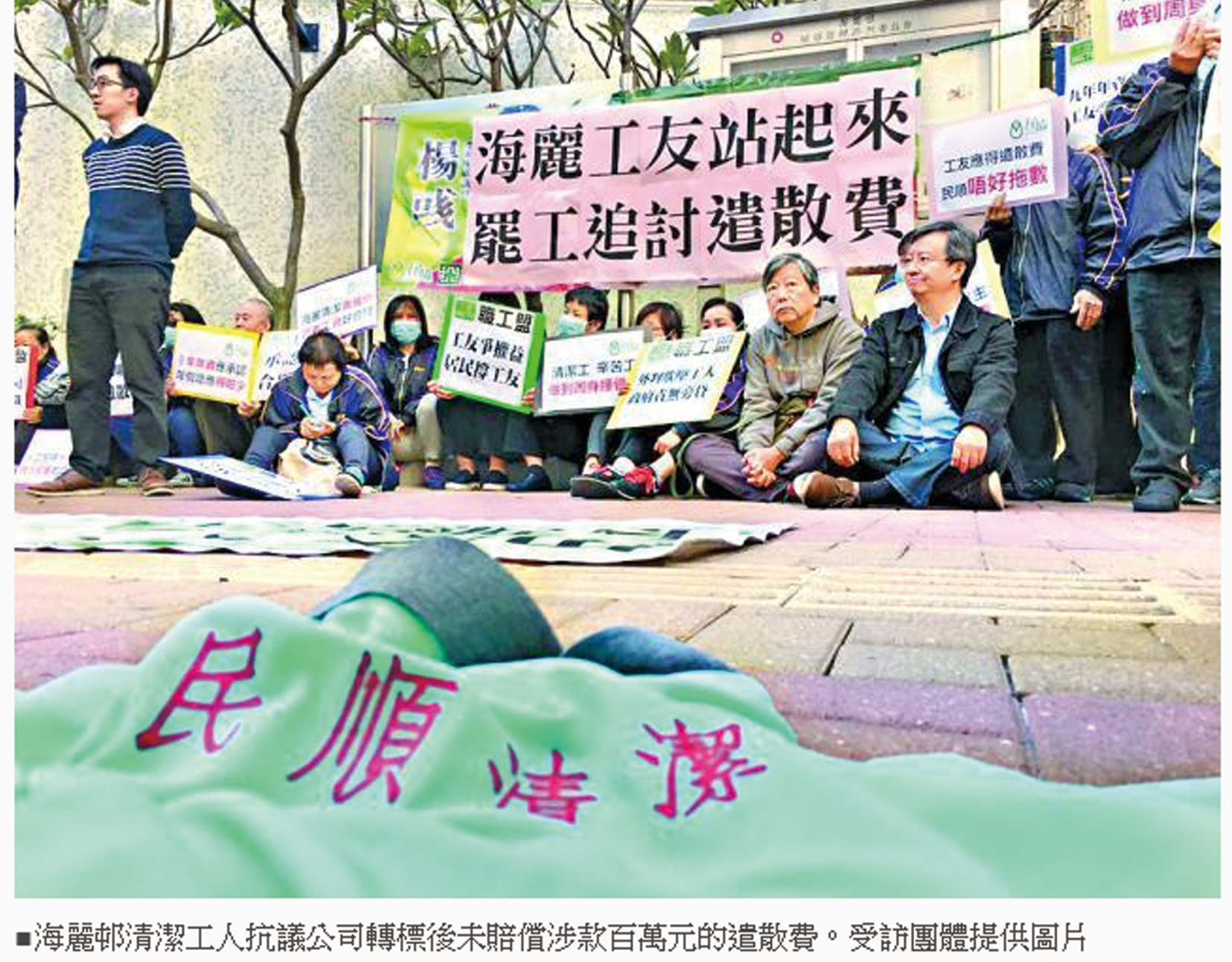 RELS5273 天主教社會倫理《和平於世》通諭
12
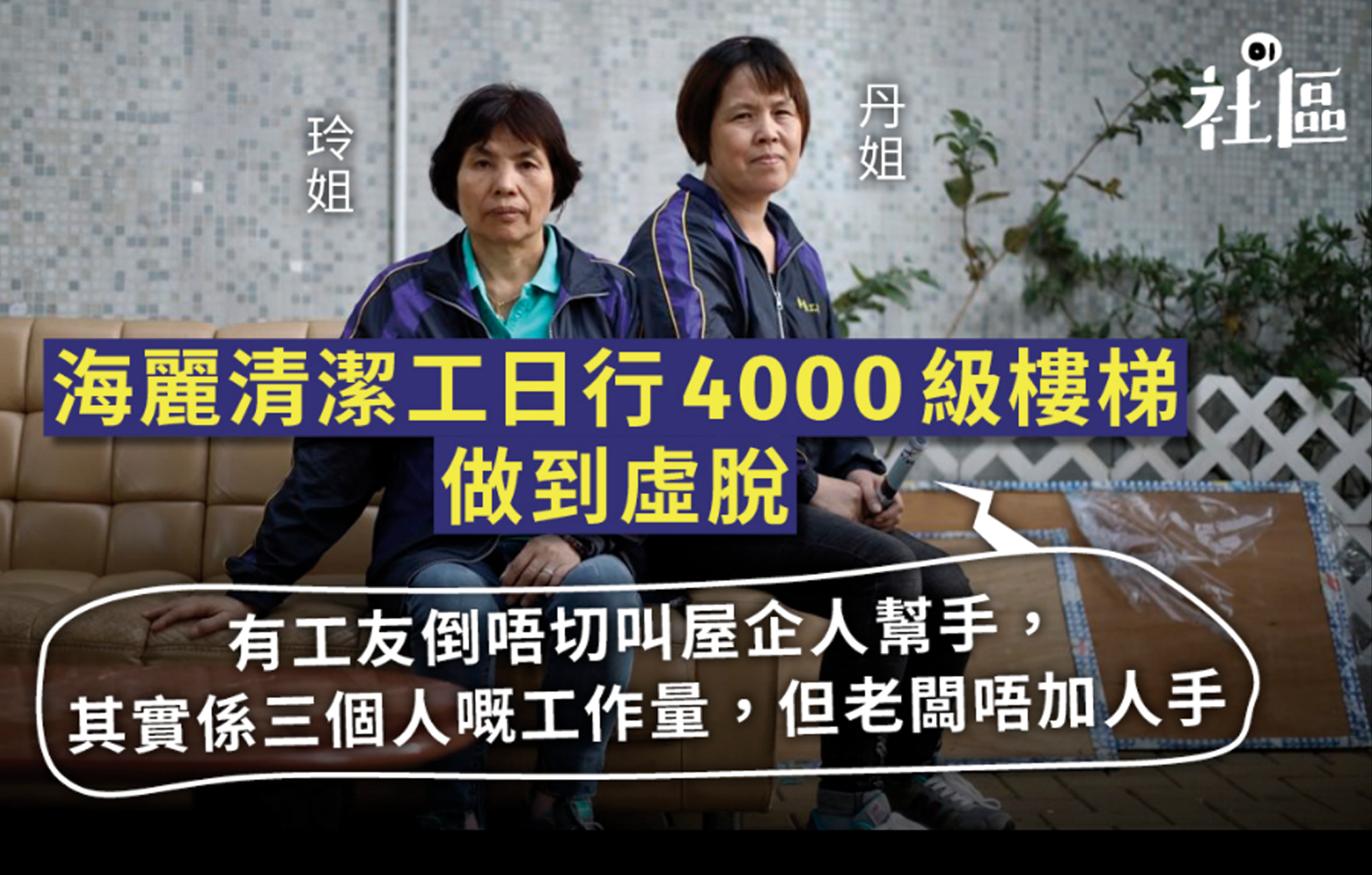 丹姐：我們無力卻有自尊！
13
2018年01月05日     香港01
反思
《新事》:「政府應額外關懷不能保護自己的弱者和窮人」

「工人」這一詞，何時オ能表達到尊嚴的字義？
RELS5273 天主教社會倫理《和平於世》通諭
14
《和平於世》通諭
SHIU, Mei Sim Brenda
一國之內人民與政府間的關係
「天主造人，既造而為合群性的，
需有一人作為首領，引人趨赴共同的目的。」
15
RELS5273 天主教社會倫理《和平於世》通諭
權力的來源
天主
權力
首領
命令
人民
RELS5273 天主教社會倫理《和平於世》通諭
16
權力的制約
天主
目的
始源
倫理秩序的要求
統治的權力
(分享天主的權威)
RELS5273 天主教社會倫理《和平於世》通諭
17
如何行使權力
自主
理智尊嚴
天主
權力
統治者
人民
喚起人民的良心
正義
法則
公民責任
公共利益
18
政府架構的形
體制
人員
人民
政府
條律、界限
立
法
行政
司法
19
政府的責任
促使個人權力獲得承認、尊重、協調、保護和發展
協調人民在社會相處間的各種權利和義務，使人在運用自己的權利時，不致和違害他人的權力
促進經濟及社會的進步和發展
平衡人民之間的權利，勿使少數人或社團獲得特權，而造成特殊階級
RELS5273 天主教社會倫理《和平於世》通諭
20
反思
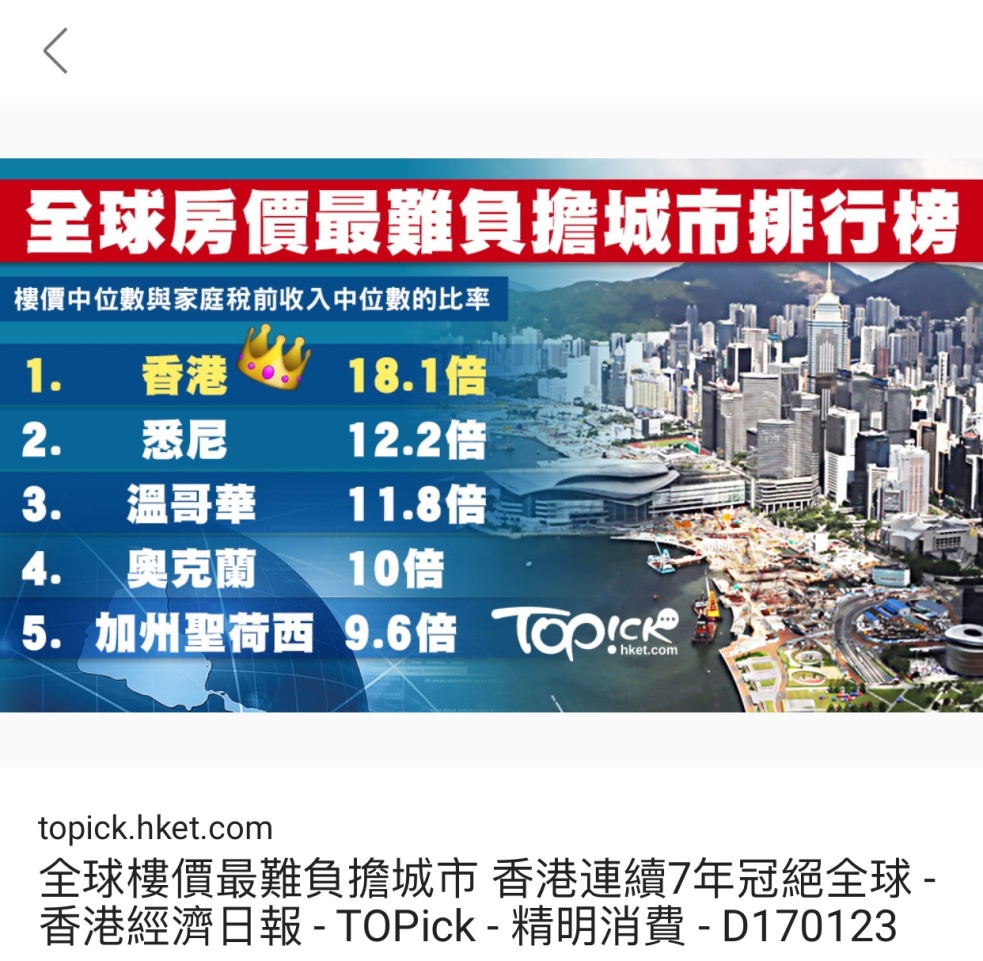 香港高樓價


香港民主進程


中國貧富差距
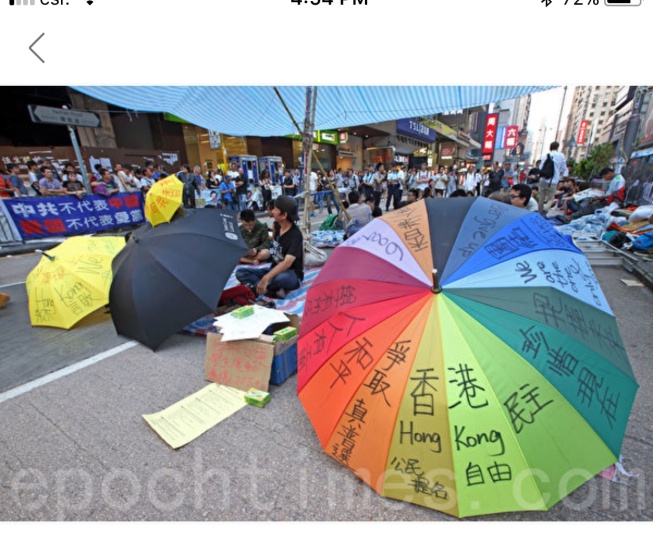 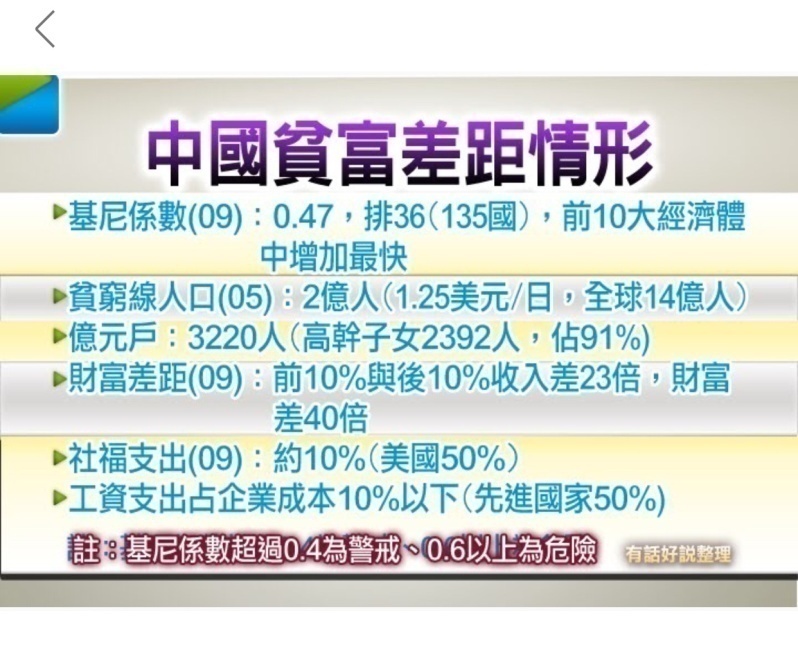 21
《和平於世》通諭
LEE, Sze Nga
國與國之間的關係
RELS5273 天主教社會倫理《和平於世》通諭
22
國際關係
真理管理：平等、合作、互信

平等原則        X 歧視、 剝削
                       X 壓迫、干預內政
                       發展(自身別國)

正義原則協調  承認權利、履行義務
                       X 武力、欺詐
RELS5273 天主教社會倫理《和平於世》通諭
23
國際關係
條件：
真誠合作
談判、友愛 

  範圍：
經濟、社會、
政治、文化、衛生、運動
    普遍公益 > 國家利益
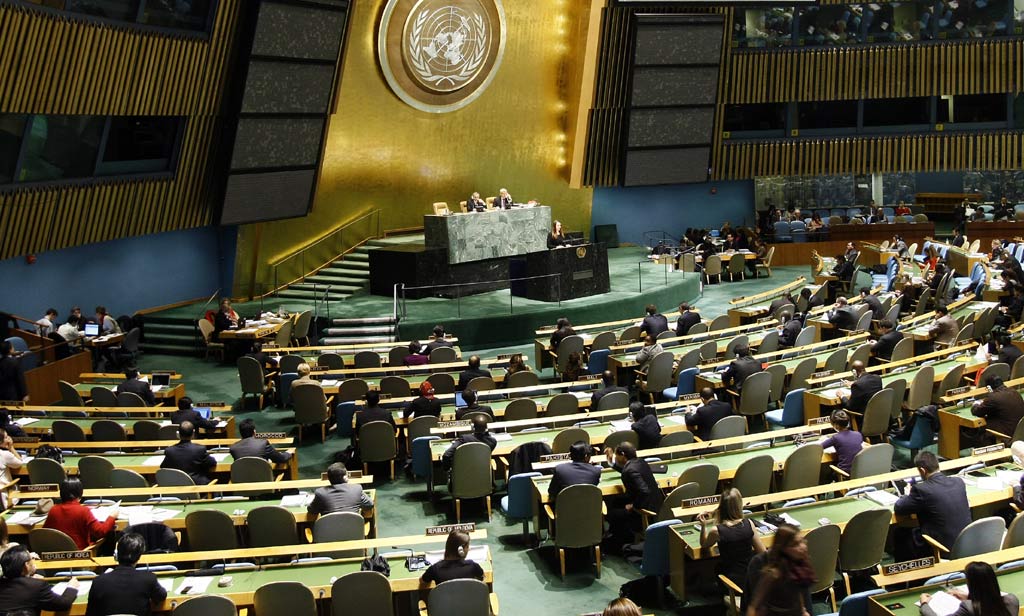 RELS5273 天主教社會倫理《和平於世》通諭
24
世界性組織
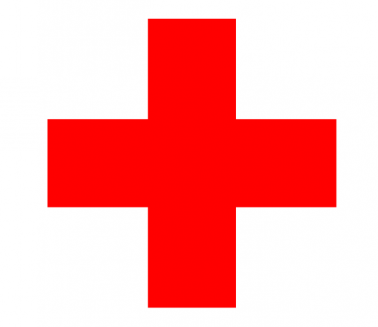 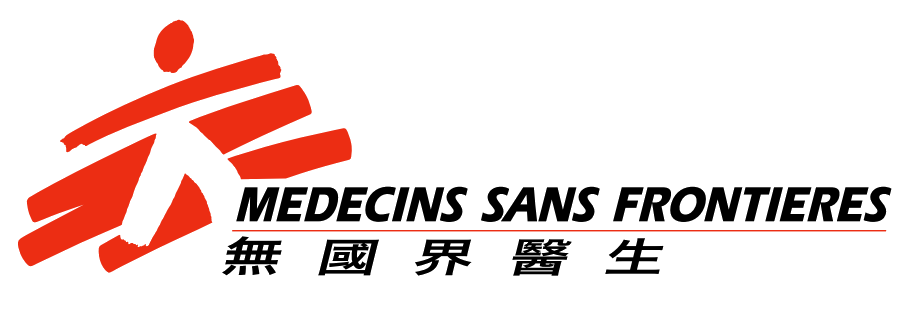 成立：
倫理秩序 
   政府權威促進大眾利益 
各民族同意、非武力
缺乏權威處理世界性普遍利益所引起的問題

  行使權力：
各民族共同普遍利益
    承認、尊重、保護人的所有權利
RELS5273 天主教社會倫理《和平於世》通諭
25
世界性組織與各國政府關係
輔助原則

非一國政府能解決問題

建設履行義務、行使權利的環境

世界各國各民族互相依賴
RELS5273 天主教社會倫理《和平於世》通諭
26
聯合國
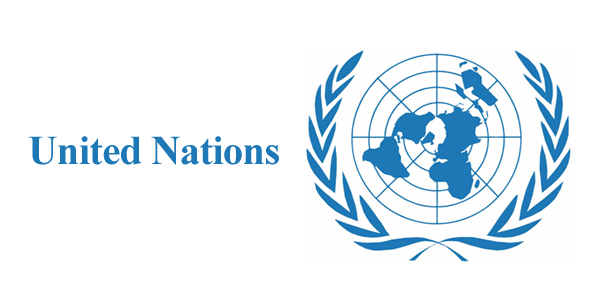 1945年成立

《世界人權宣言》
「人人生而自由，在尊嚴和權利上一律平等；人人都有資格享受本《宣言》所載的一切權利和自由，不論其種族、膚色、性別、語言、財產、宗教、政治或其他見解、國籍或社會出身、財產、出生或其他身份等任何區別。」
RELS5273 天主教社會倫理《和平於世》通諭
27
RELS5273 天主教社會倫理《和平於世》通諭
28
反思：國際關係是否平等？
29
RELS5273 天主教社會倫理《和平於世》通諭
常任理事國否決權
否決權  使任何安理會決議無效








例子：
以阿衝突，美國多次否決譴責以色列的決議
1968年，蘇聯在派軍隊鎮壓捷克斯洛伐克的民主運動，使用否決權阻止聯合國介入。
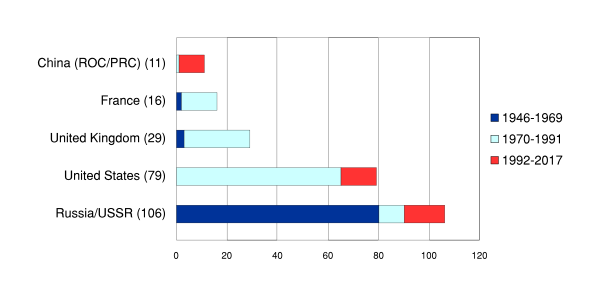 RELS5273 天主教社會倫理《和平於世》通諭
30
大國權利＞小國權利
已發展國家＞發展中國家

共同農業政策：
   補貼制度

環境控制手段：
   森林採伐、
   工業化污染
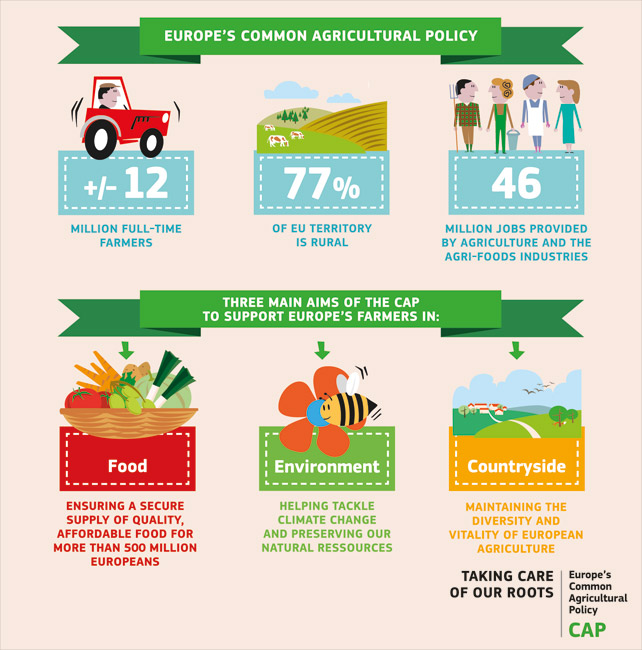 31
反思：是否普遍公益 >國家利益？
32
RELS5273 天主教社會倫理《和平於世》通諭
美國退出《京都議定書》
經濟發展(國家利益) > 保護環境(普遍利益)
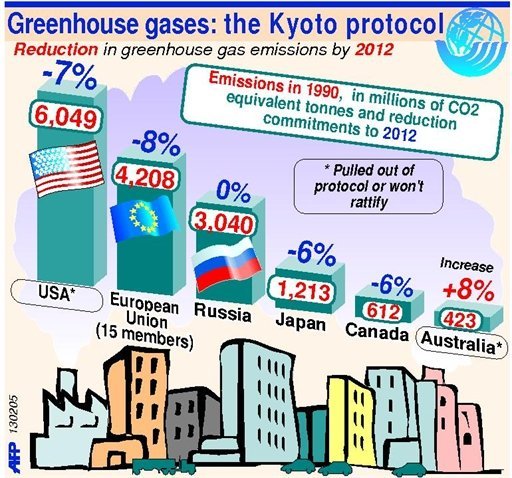 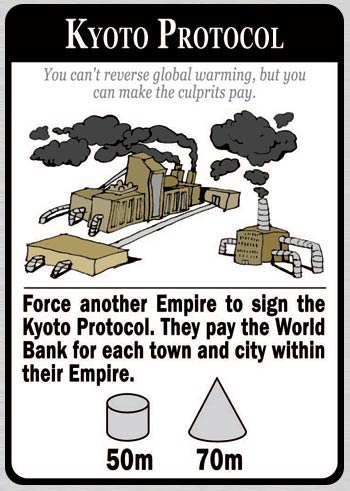 RELS5273 天主教社會倫理《和平於世》通諭
33
1963《和平於世》
1987《社會事務關懷》
發展是和平的新名詞
投資與援助，支配國際關係

領導國家拒絕互相合作


大眾利益>個人利益
  
 和平
平等、正義原則



合作、互信

普遍公益 > 國家利益
34
RELS5273 天主教社會倫理《和平於世》通諭
《慈母與導師》《和平於世》總結
第一、二次世界大戰  和平、公義
團結信徒、非信徒，猶太人……etc
提升教廷、教皇對世界的影響力
  天上的國  地上的國
傳揚現代基督教義，連結人和現代社會
重申基督宗教價值觀，深入社會各個層面
人人活出主的肖像
RELS5273 天主教社會倫理《和平於世》通諭
35
報告小組成員
《慈母與導師》通諭，《和平於世》通諭

CHAN, Pui Shan Diana 陳佩珊、
CHENG, Kar Wai 鄭嘉慧、
FUNG, Ka Sai 馮嘉茜、
LEE, Sze Nga 利詩雅、
WONG, Shuk Mei 黃淑美、
YAM, Chun Chung Jimmy 任振聰
SHIU, Mei Sim Brenda
RELS5273 天主教社會倫理《和平於世》通諭
36